Lasery základy
Otruba, Novotný
1
Vítězslav Otruba, Karel Novotný
2
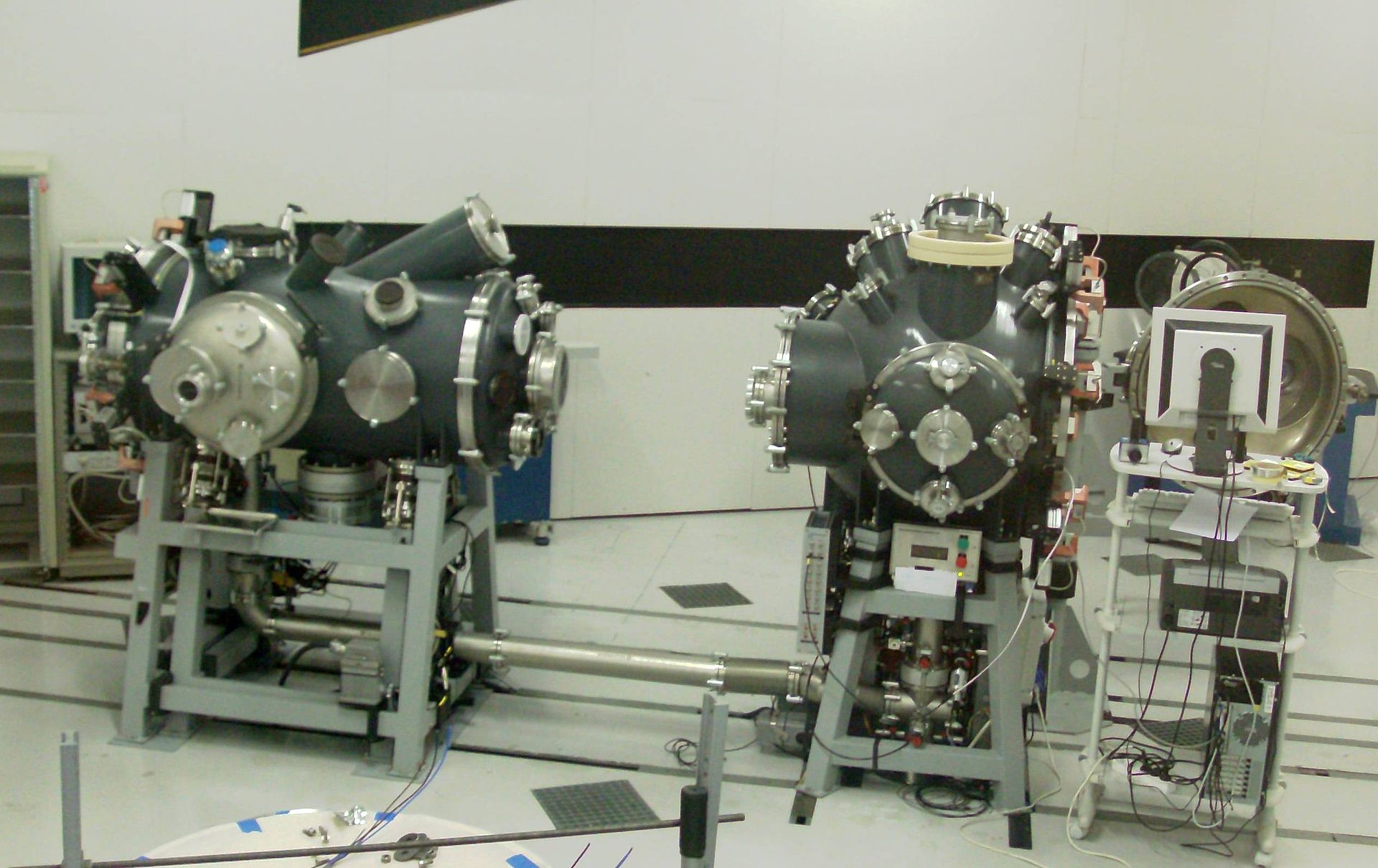 3
Laserový systém Asterix Praha (PALS Prague Asterix Laser System)
Lasery – Light Amplification by Stimulated Emission of Radiation
Spektrální rozsah 1 mm – 50 nm, experimentálně RTG oblast do 1 nm, výzkum možností do 0,01 nm – především jako generátory záření (XASER)

Pro oblasti submilimetrových až centimetrových vln masery (Microwave Amplification by Stimulated Emission of Radiation) - především jako nízkošumové zesilovače radiových signálů  (MASERY)
4
4
Komerčně dostupné – VUV – VIS – MID IR
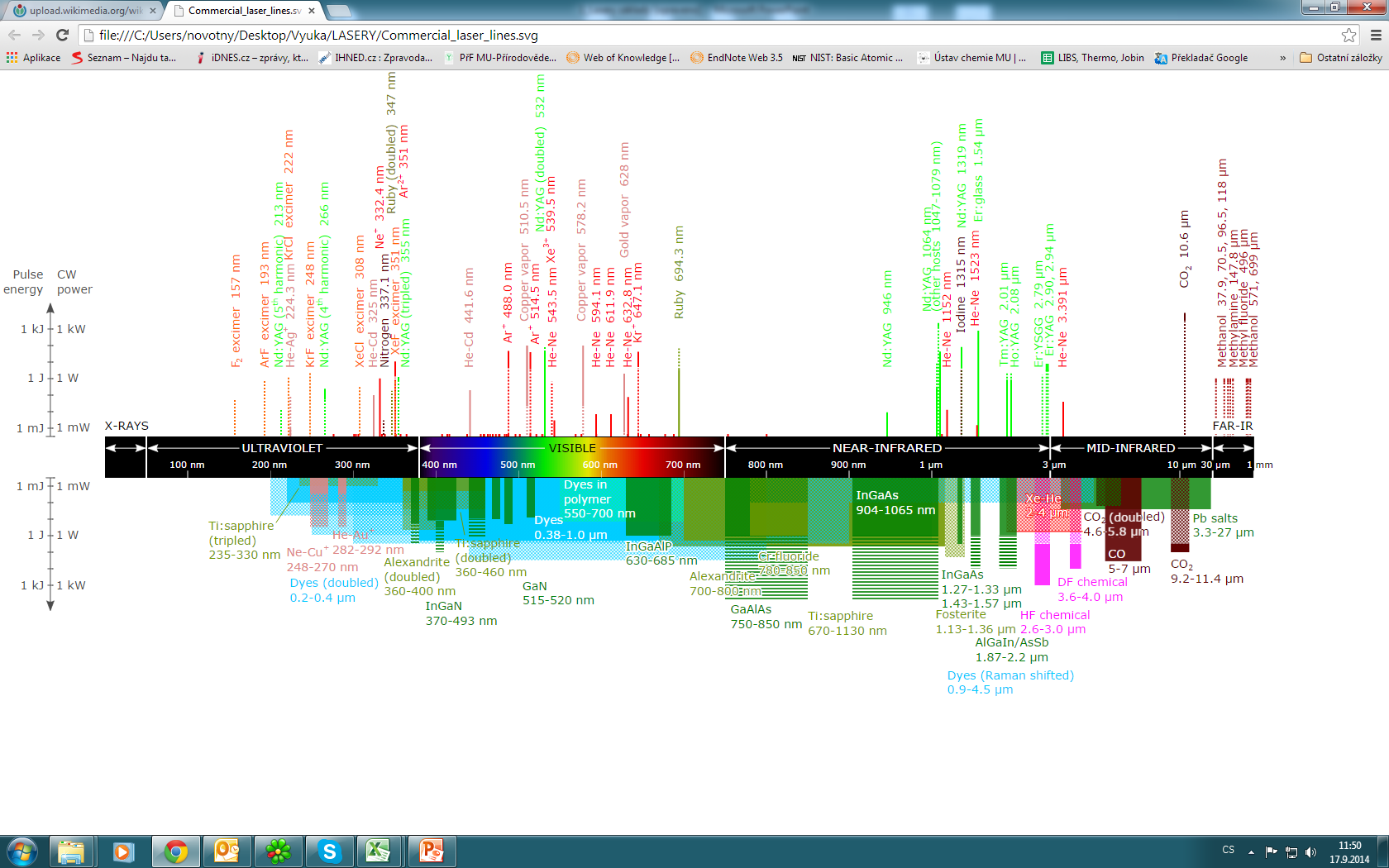 5
Vlastnosti záření laseru
Emise elementárních oscilátorů (atomů, molekul…) do úzkého svazku – prostorová koncentrace energie
Δλ může být velmi malá – spektrální koncentrace energie
Synchronní činnost elementárních oscilátorů – časová koncentrace energie
Koherenční vzdálenost až desítky (ve vakuu až tisíce) kilometrů
6
6
Rozdělení laserů je možné podle
• vlnových délek emise
• časového režimu provozu - kontinuální (cw) nebo
impulsní
• typu buzení - lasery buzené opticky, elektrickým             výbojem, chemicky, mechanicky
(srážky částic), injekcí nosičů náboje, …
• typu aktivního prostředí - pevnolátkové,        kapalinové (barvivové), plynové, iontové,
excimerové, polovodičové (diodové), …
• délky generovaného pulsu (nanosekundové,  pikosekundové, femtosekundové, ...) – čím
je kratší doba trvání pulsu, tím je při stejné vyzářené energii dosaženo vyššího okamžitého výkonu
7
7
Druhy laserů
Vlastnosti aktivního prostředí
Srážkami mezi atomy dvou druhů  (He-Ne, CO2)
Optickou excitací  - čerpáním (rubín, neodymové sklo)
Excitací při chemické reakci (eximery)
Průchodem elektrického proudu (polovodiče,GaAs)
a jiné způsoby
Excitace atomů do
metastabilního stavu
Světelný výkon laserů:
Kontinuální laser až desítky mW 
Pulsní laser při středním výkonu 10 mW může mít parametry:
 délka pulsu = 1 ns, 
 okamžitý (peak) výkon v pulsu = 1 MW,
 opakovací frekvence = 10 Hz
8
Radiační Procesy
Silné přechody:
E1 (elektrický dipól)

A~108 s-1 pro neutrály


Slabé přechody:

M1 (magnetický dipól),
E2 (elektrický kvadrupól),
některé E1 

A ~1-100 s-1 pro neutrály
E1
hν = E1-E0
E0
spontánní 
emise
absorpce
stimulovaná 
emise
A ~ ΔE2 ~ λ-2      (pravděpodobnost přechodu)


Intenzita záření:  I(ν)=Nu·A·hν
9
Radiative Processes cont’d
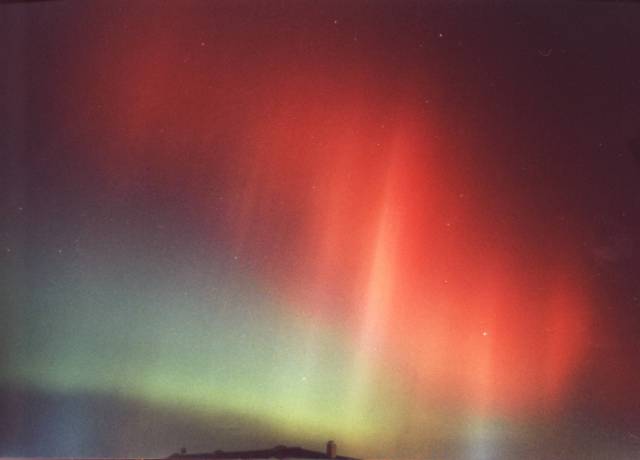 O I lines:

3P1-1D2
3P2-1D2

1D2-1S0
M1
630 nm
střední doba života exc. stavu 110 s
E2
557,7 nm
střední doba života exc. stavu 0,7 s
10
Spontánní emise
Pravděpodobnost absorbce fotonu:
	w01=n0ρ(ν)B01

Pravděpodobnost
	spontánní emise:
	w10=n1A10

ρ(ν) – spektrální hustota záření o frekvenci ν
B01 – Einsteinův koeficient pravděpodobnosti   absorpce
A10 – Einsteinův koeficient pravděpodobnosti spontánní emise
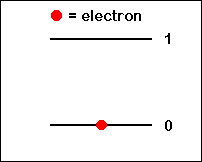 11
Stimulovaná emise
Pravděpodobnost stimulované emise:
	w10=n1ρ(ν)B10

B10 – Einsteinův koeficient pravděpodobnosti   stimulované emise

Proces interakce se zářením:
	n0ρ(ν)B01=
	n1ρ(ν)B10 +n1A10
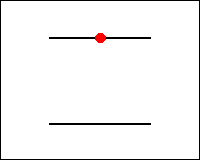 1
1
0
12
Interakce se zářením
Dvouhladinový model v termodynamické rovnováze:
Z rovnice vyjádříme ρ(ν):
Boltzmannovo rozdělení v TD rovnováze (exponenciální pokles obsazení hladin s rostoucí energií):
[1]
13
Vztah mezi Einsteinovými koeficienty
Dosazením Boltzmannova rozdělení [1] do předcházející rovnice
dostáváme pro objemovou hustotu zářivé energie:
Pro spektrální hustotu zářivé energie platí Planckův vztah:
Srovnáním rovnic je možné nalézt vztah mezi Einsteinovými koeficienty:
14
Jaký je relativní počet aktů stimulované a spontánní emise za jednotku času?
Počet stimulovaných emisí za sekundu
R=
Počet spontánních emisí za sekundu
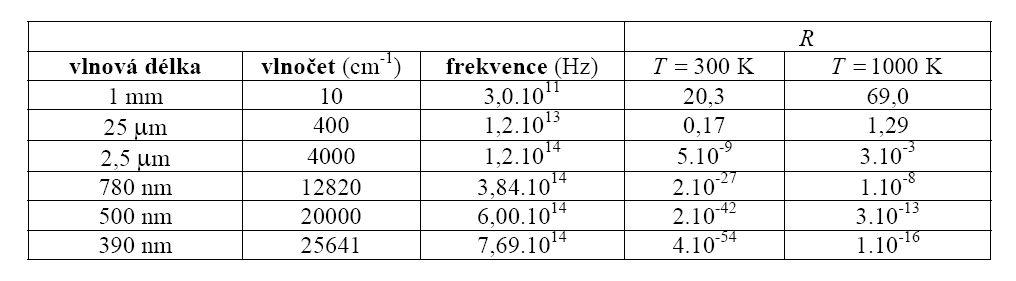 15
Inverzní populace
Einsteinovy koeficienty pro  stimulovanou emisi i absorpci jsou si rovny:
	B01=B10=B
Pro absorpci záření platí:
	dΦA=hνn0Bρ(ν)dt
Pro stimulovanou emisi platí:
	 dΦE=hνn1Bρ(ν)dt
Celková změna zářivého toku:
	 dΦ/dt=hν(n1-n0)B
Podmínka pro zesílení záření:
	n1- n0 >0, tj. inverzní populace
16
Inverzní populace
Běžné rozložení populace zachycuje obrázek a). Pro vytvoření aktivního prostředí je třeba zasáhnout do systému tak, abychom změnili distribuci obsazení energetických hladin způsobem, znázorněným např. na obrázku b). Proces se obvykle označuje jako buzení laserů nebo čerpání. Základní metodou je optické buzení.
17
Tříhladinový systém
Aplikace: rubínový laser
Hladina 2 je metastabilní
Nevýhodou je malá účinnost – pro inverzní populaci je nutné minimálně 50% částic převést na hladinu 2
1
relaxace
2
buzení
stimulovaná
emise
0
18
Energetický diagram rubínového laseru
19
Tříhladinový systém
Modifikovaný tříhladinový systém s buzením na metastabilní hladinu 1.
1
stimulovaná
emise
buzení
2
relaxace
0
20
Čtyřhladinový systém
Fast decay
PumpTransition
LaserTransition
Fast decay
Příklad – laser Nd:YAG
Vysoká účinnost
Inverzní populaci je nutné vytvořit pouze mezi hladinami 2 a 3
1
2
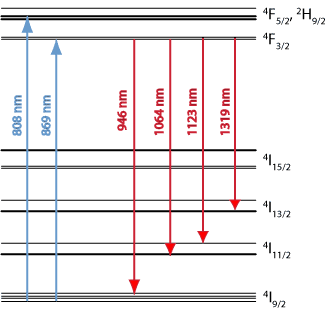 21
3
0
21
Zesílení záření – kvantový zesilovač
Aktivní prostředí zesiluje vstupující záření:
	
	Φ=Φ0exp[-l(α+β)]
	
	α - absorpční koeficient (α‹0)
	
	β - ztráty (β›0)
	
	l - délka aktivního prostředí
α
Φ0
Φ
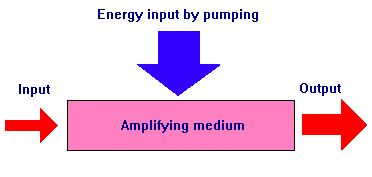 22
Generace záření
Zavedením kladné zpětné vazby z výstupu na vstup zesilovače obdržíme oscilátor, jehož frekvence je dána zesilovačem a obvodem zpětné vazby, obvykle realizované Fabry-Perotovým rezonátorem
+
F.-P.
23
Generace záření laserem
Zpětná vazba je obvykle realizována Fabry-Perotovým rezonátorem.

Pro generaci krátkých pulzů musí být frekvenční šířka pásma zesilovače minimálně:
	Δf ≅ 1/(2τ)
	kde τ je šířka pulzu
	
	(polychromatičnost krátkých pulzů)
24
Fourier decomposing functions
Anharmonic waves are sums of sinusoids.
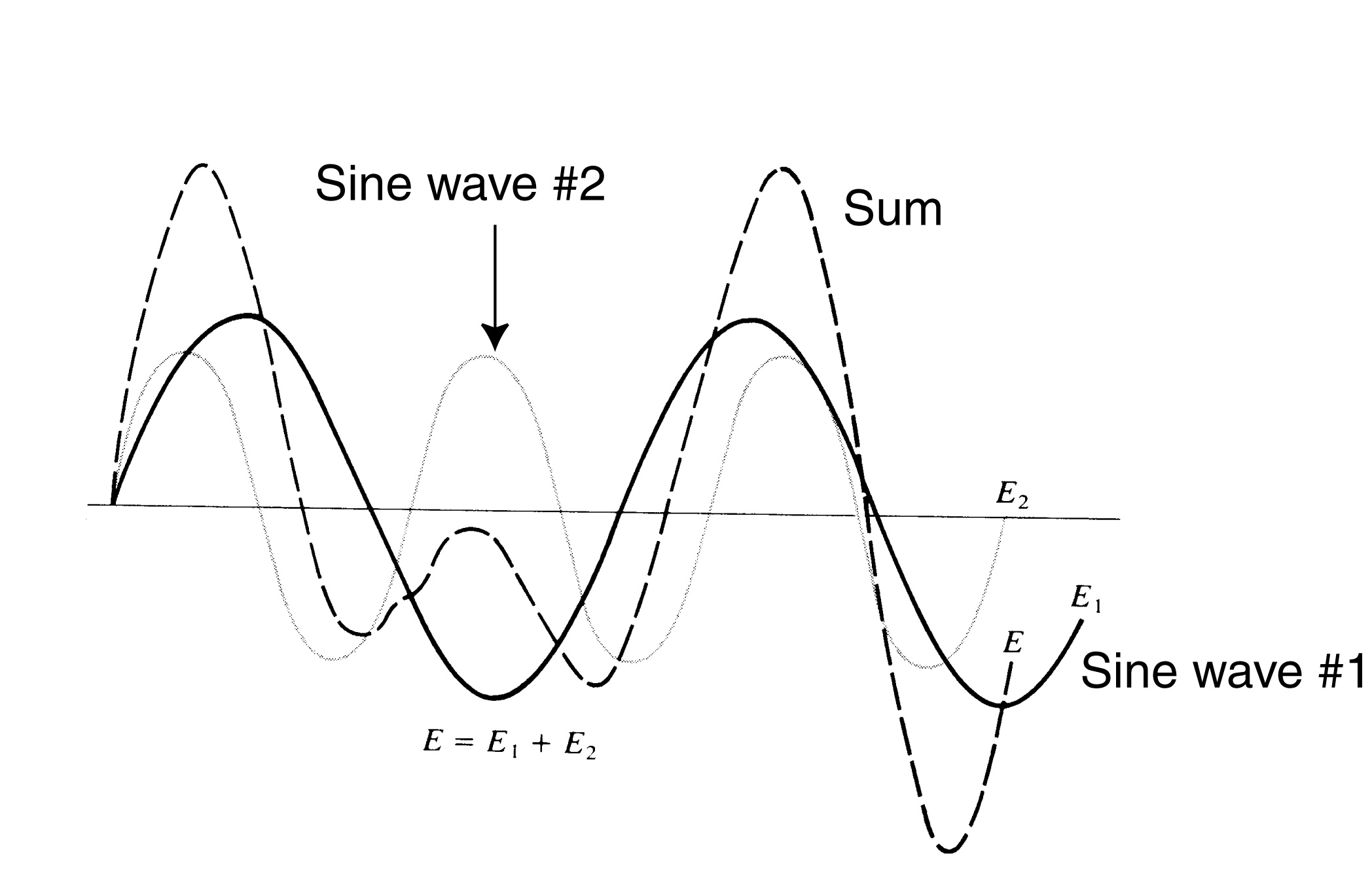 25
Podmínky pro generaci záření
Odrazivost zrcadel musí být volena s ohledem na zesílení aktivního prostředí tak, aby ztráty nepřevýšily zesílení aktivního prostředí G:
	R1R2exp[-2l(α+β)]≥1
26
Optický rezonátor
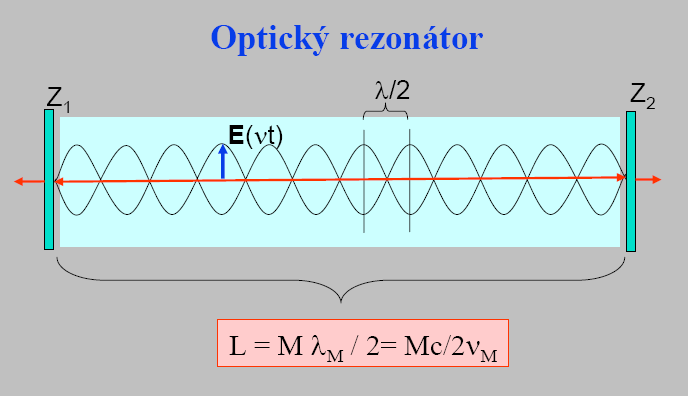 Délka rezonátoru L je M násobkem půlvlny (M je celé číslo). Délce L odpovídají vlastní frekvence  rezonátoru νM  (podélné módy laseru). Uvnitř rezonátoru je stojaté vlnění elektrického pole E o frekvenci νM = c/λM
27
Fabry-Perot etalon
Jakost rezonátoru Q 
	
(QFP~108-109)





Em- energie daného módu
Pz- ztrátový výkon
ω0- úhlová frekvence oscilátoru
28
ω0 = 2πν0 =2π/T0  [s-1]
[Speaker Notes: Em energie daného módu v rezonátoru]
Spektrální šířka čáry a laserové módy
Dopplerova šířka čáry
Δλ~1 pm – 10 nm
VIS, plyn -  polovodič
Na obrázku jsou znázorněny jednotlivé rezonance 
základního podélného módu.
29
Rezonanční módy rezonátoru a šířka pásma zesílení aktivního prostředí
30
Optické rezonátory
Objem optického (elektrického) pole náležející rezonátoru
Planparalelní:  r1 = r2 =
r1
r2
Koncentrické: r1 = r2 = L/2
F2
F1
ohnisko
S1=S2
střed křivosti
r
Konfokální: r1 = r2 =  r = L/4
S2
S1
F1=F2
r1
Hemisférické: r1 = L, r2 =
31
Svázané rezonátory
L – délka otevřeného rezonátoru
l1,l2 – vzdálenost vnitřních zrcadel
mody otevřeného rezonátoru Z1-Z3
mody vnitřního rezonátoru Z2-Z3
výsledné spektrum kmitočtů
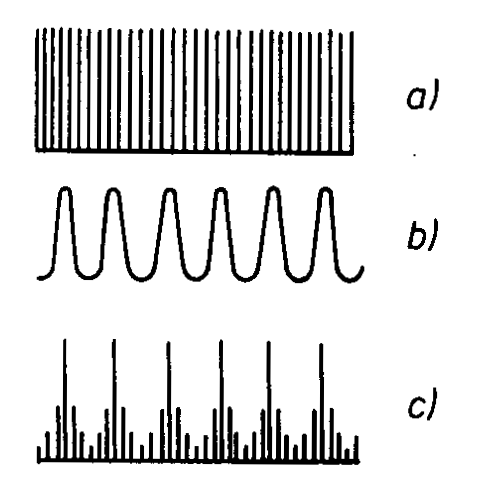 32
Jednomódový laser
2010
Kombinací rezonančních módů rezonátoru, vnitřního FP etalonu 




či Lyotova filtru 
	(úzkopásmový polarizační filtr) 

	

a šířky pásma zesílení dojde ke generaci pouze jednoho podélného módu
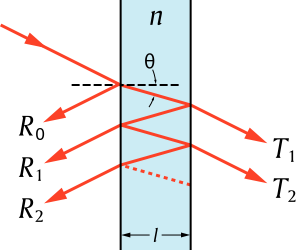 Práh generace
Vnitřní etalon
prof. Otruba
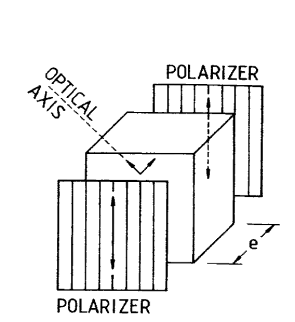 33
Otevřený optický rezonátor
34
Příčné módy rezonátoru
Příčné módy jsou charakterizovány dvojicí čísel m a n. Tato čísla znamenají počet uzlů stojatého vlnění na osách (x, y) kolmých k optické ose. Počet uzlů stojatého vlnění l na optické ose je vysoký a neuvádí se. Základním módem je TEM00, ve kterém má průběh intenzity záření Gaussův profil.
35
Příčné módy rezonátoru
36
Gaussův svazek (profil) módu TEM00
ws = vzdálenost od osy rezonátoru, 
na níž intenzita záření poklesne na 
1/e  osové intenzity
37
Profil fokusovaného laserového svazku v jeho ohnisku
38
Koherence záření
koherenční délka  lc- Souvisí s tím, po jak dlouhou dobu je vyzařována spojitá elektromagnetická vlna (kmitání o sinusovém průběhu).
Heissenbergův princip neurčitosti:   E t  h  2             
hE    ht h  2   1  2 t
koherenční doba – 
kde       je šířka spektrálního intervalu
Obecně je možno chápat koherenci jako schopnost záření interferovat při vzájemných časových posunech emitovaného záření
39
Brewsterův úhel
Výstupní okénka, oddělující prostor s nízkým tlakem od atmosféry 
jsou skloněny pod Brewsterovým úhlem a tvoří tak bezeztrátovou 
optickou průchodku, která však jako vedlejší produkt způsobuje, 
že výstupní záření je lineárně polarizováno, což je vlastnost využitelná 
pro celou řadu aplikací. Pro velikost Brewsterova úhlu je možno 
odvodit z Fresnelových rovnic (udávajích intenzitu odraženého a lomeného světla), že platí:
Kde αB je velikost Brewsterova úhlu a n relativní index lomu mezi prostředím na vstupu a výstupu.
40
He – Ne a CO2 laser
Energiové schéma buzení
(tzv. tříhladinový systém)
aB
1.
Jsou-li výstupní okénka skloněna pod Brewsterovým úhlem, pak svazek laserových paprsků je lineárně polarizován 
Skleněná výbojová trubice s náplní He (tlak asi 100Pa) a Ne (tlak asi 10 Pa).
U CO2 laseru přebírá funkci He dusík a neonu molekula CO2
2.
3.
hn = E2 – E3
E1
E2
E
foton
E3
He
Ne
Ne
Výbojem se excituje atom He na E1
Srážkou atomů He s Ne se excituje atom Ne do metastabilního stavu
Za přítomnosti elektrického pole o frekvenci  nM vyzáří Ne foton stimulovaně, jinak spontánně
Typické kontinuální lasery.
l(He-Ne) = 632.8 nm
l(CO2) = 10.6 mm
41
Polovodičový laser
-
tok děr
AlxGa1-xAs, n-typ
Zrcadlově
upravené čelní 
plochy krystalu
stimulovaná emise
fotonů
zářivá rekombinace
GaAs, p-typ
AlxGa1-xAs, p-typ
tok elektronů
+
Vnější napětí uvedené polarity způsobí, že se v opticky aktivní vrstvě krystalu  GaAs nahromadí současně velké množství elektronů a děr (s dostatečně dlouhou dobou života), které spolu mohou rekombinovat převážně jen zářivými přechody.
Zrcadlově upravené čelní plochy krystalu vytvářejí planparalelní optický rezonátor délky asi 1 mm. Ten zaručí, že při rekombinaci elektronů a děr vznikne stimulovaná emise fotonů. 
Vlnová délka emitovaného světla je z intervalu 700 až 900 nm podle obsahu Al.
Na podobném principu pracují luminiscenční fotodiody (LED). Nemají rezonátor a elektrony a díry v aktivním prostředí téměř hned rekombinují.
42
Souhrn
laserové záření má mnohem menší šířku čáry než emisní linie aktivního prostředí
laser emituje záření odpovídající podélným (nebo i příčným) módům, podle konfigurace rezonátoru
laser emituje jen na těch módech, jejichž zesílení je větší než prahové
laserové záření vyniká vysokou koherencí
je-li součástí optického systému prvek podporující určitou orientaci polarizace, je výstupní záření polarizováno.
43
Literatura
HÁBOVČÍK, Peter. Lasery a fotodetektory. 1. vyd. Bratislava: Alfa, vydavateľstvo technickej a ekonomickej literatúry, 1990. 318 s. ISBN 80-05-00526-1.
ENGST, Pavel a Milan HORÁK. Aplikace laserů. 1. vyd. Praha: Státní nakladatelství technické literatury, 1989. 204 s.
G.M. Hieftje, J.C. Travis, F. E. Lytle. Lasers in Chemical Analysis, The HUMANA Press. Inc. 1981
D. L. Andrews, Lasers in chemistry, Springer – Verlag, Third edition, 1997
N. Omenetto, Analytical Laser Spectroscopy, John Wiley & Sons, 18. 1. 1979
44